NIH StrokeNet Network Meeting
October, 2023



DOMAIN SPECIFIC CONSIDERATIONS





Recovery& Rehabilitation Group

Steven C. Cramer, MD
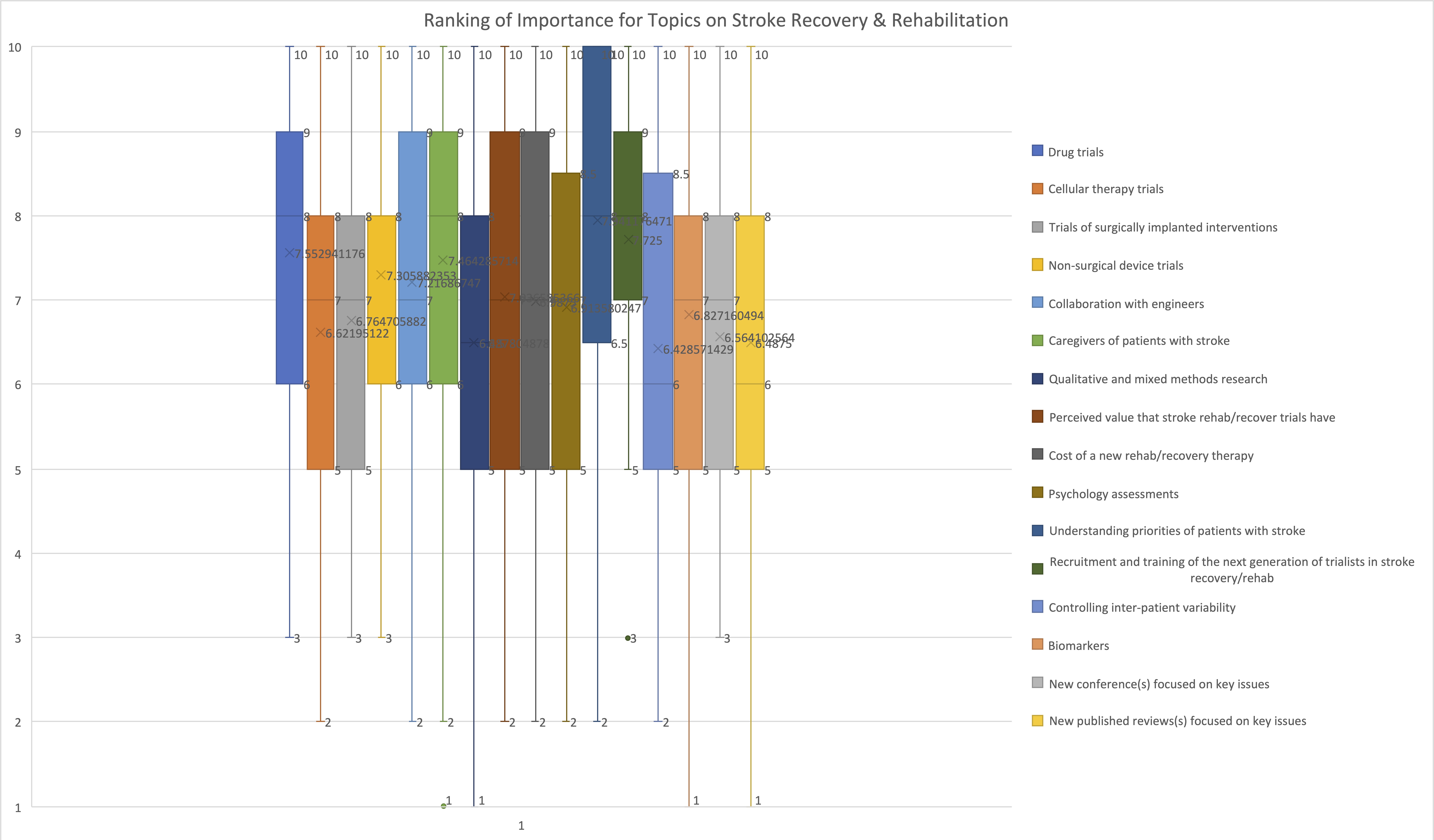 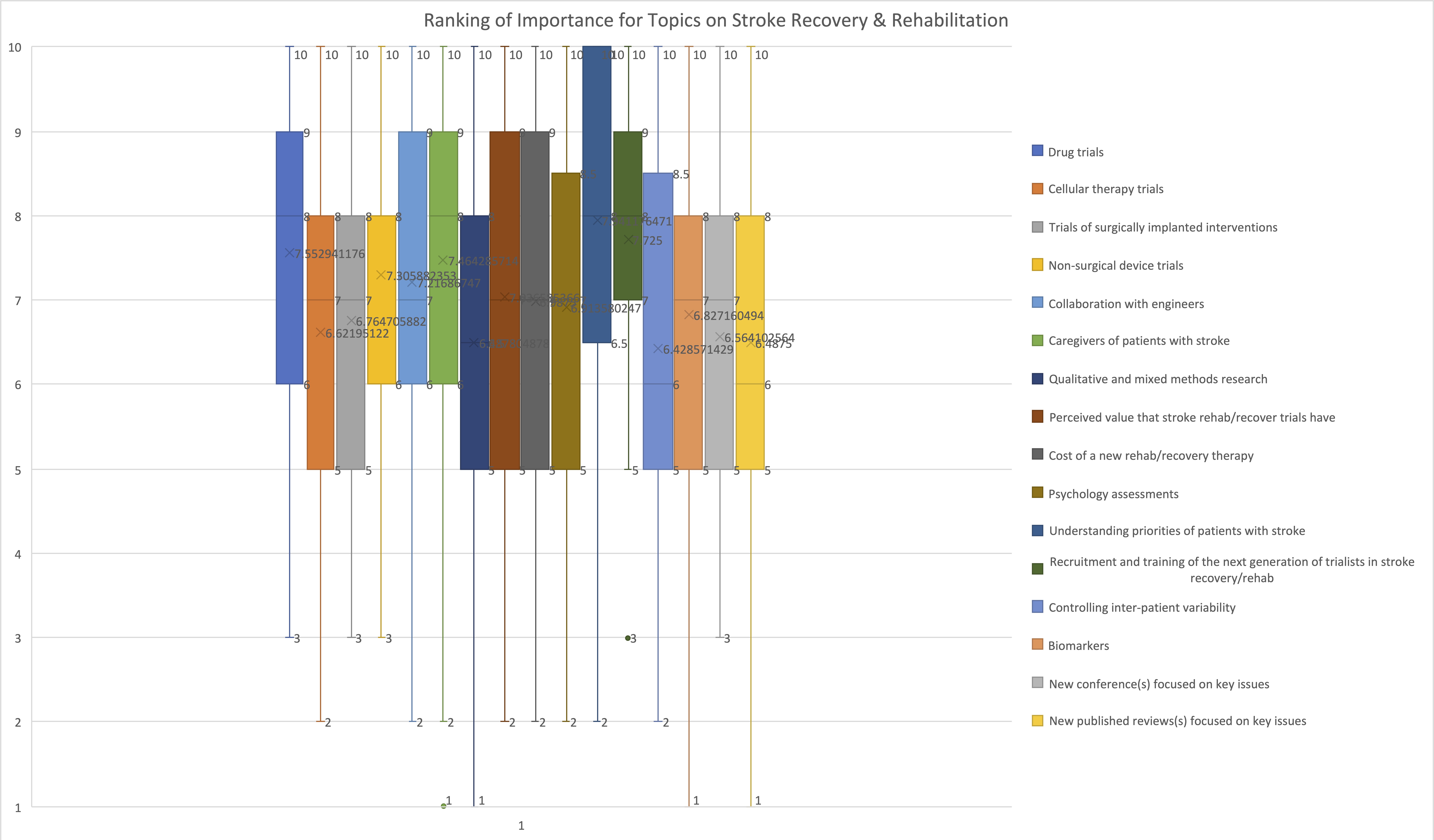 101 responses
    65 PI
    36 Coordinator
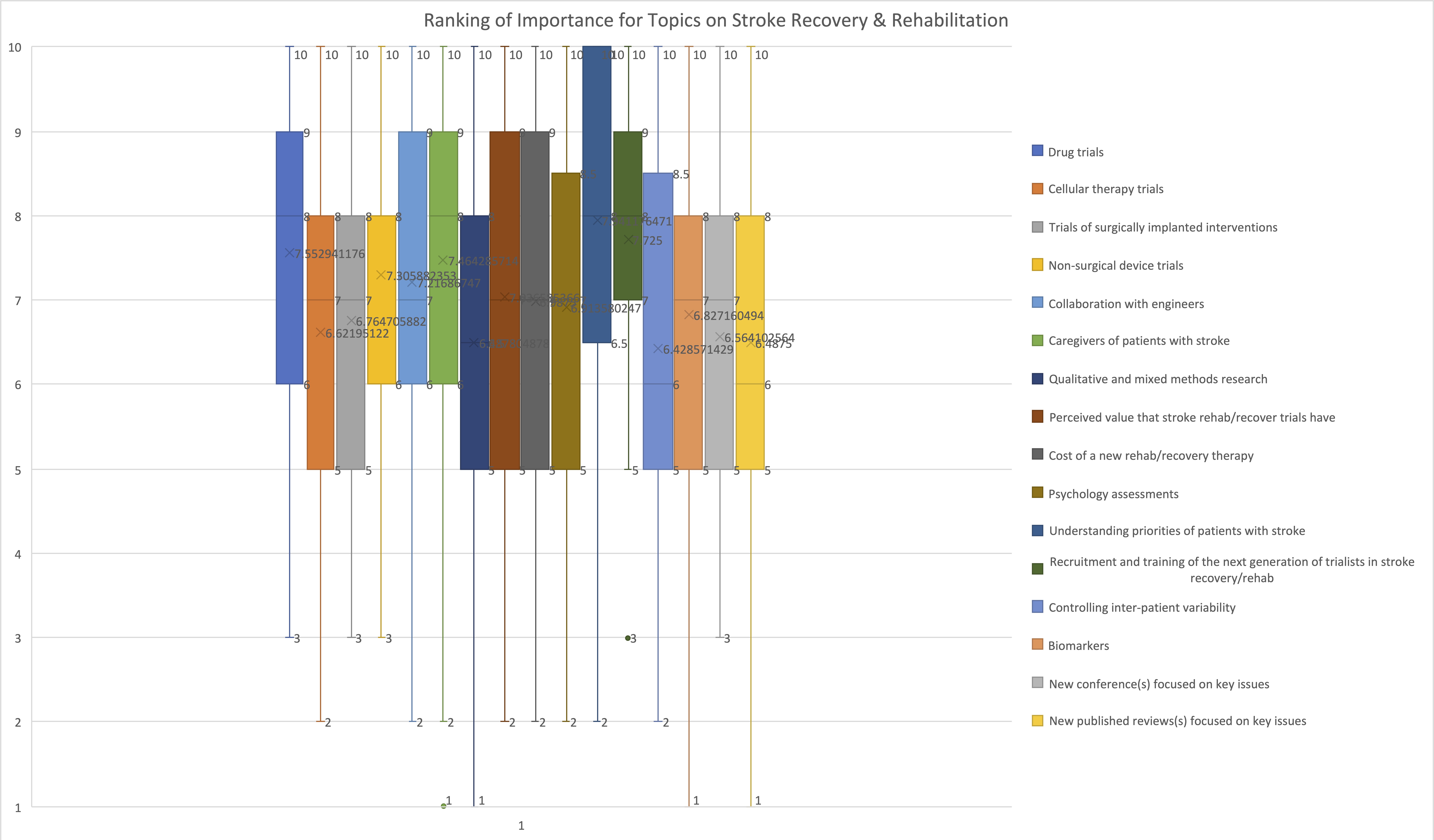 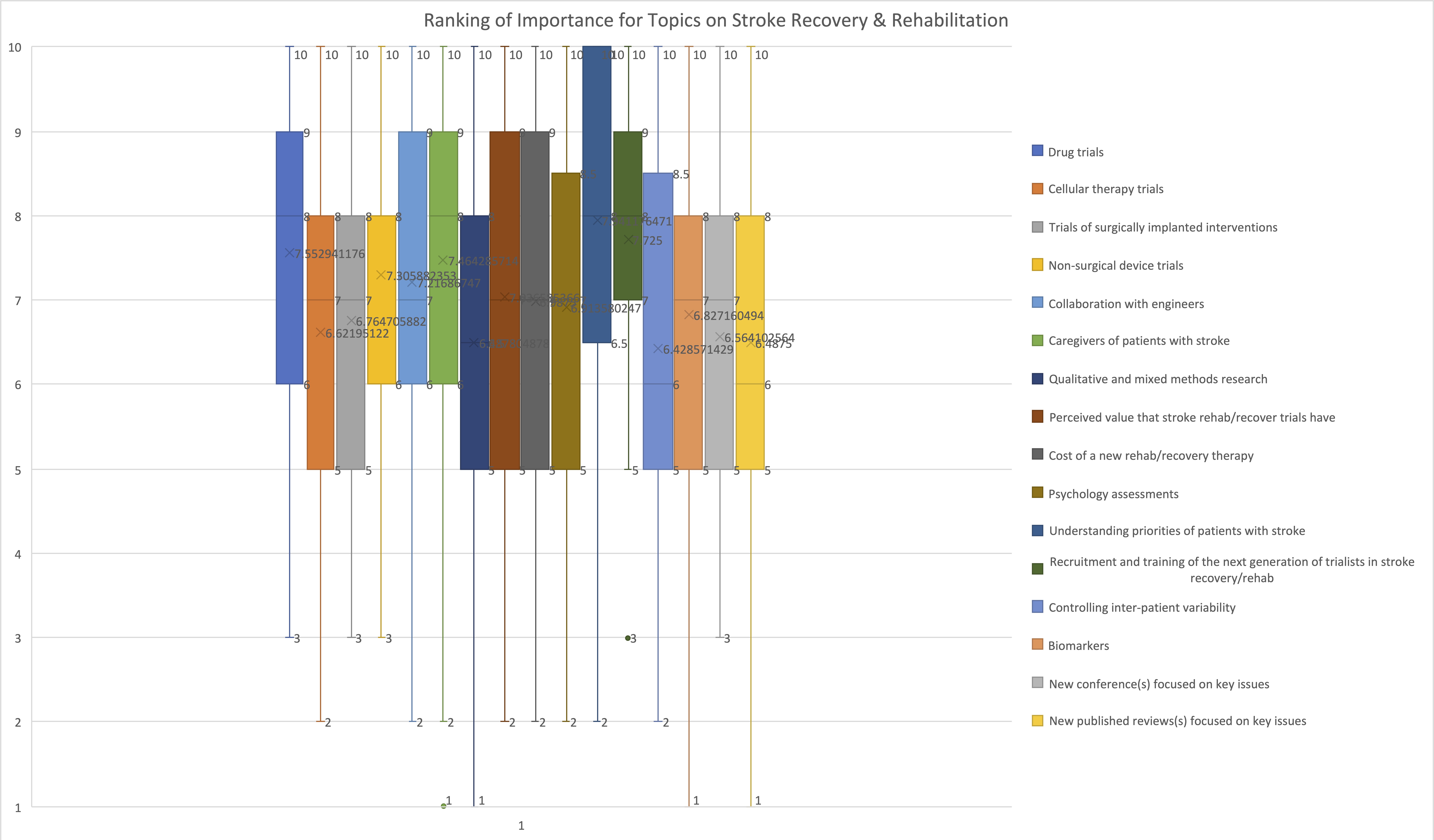 10	Understanding priorities of patients with stroke
  9	Drug trials
  9	Collaboration with engineers
  9	Caregivers of patients with stroke
  9	Perceived value that stroke rehab/recovery trials have
  9	Cost of a new rehab/recovery therapy
  9	Recruitment/training of next generation of trialists in stroke rehab/recovery
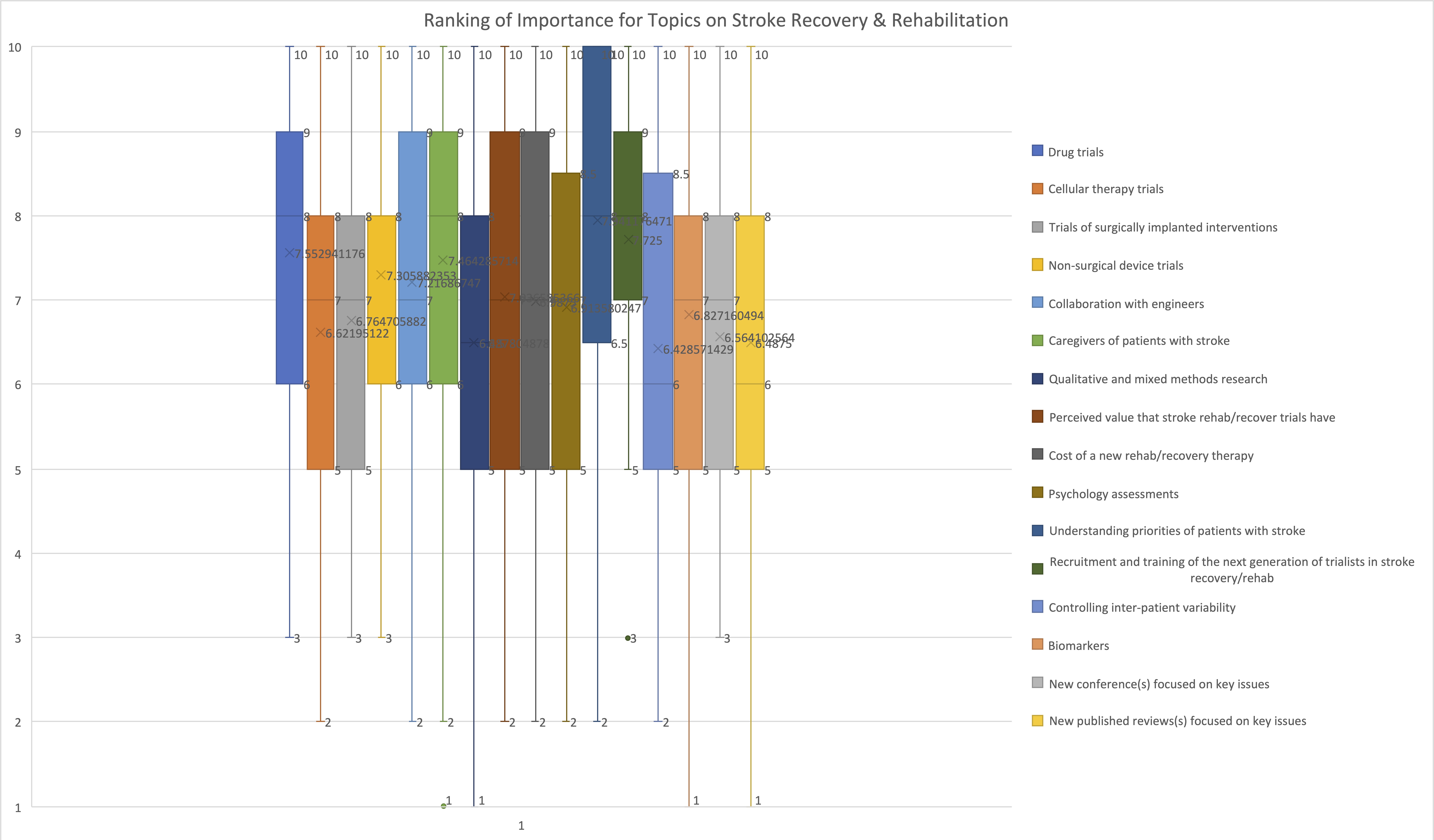 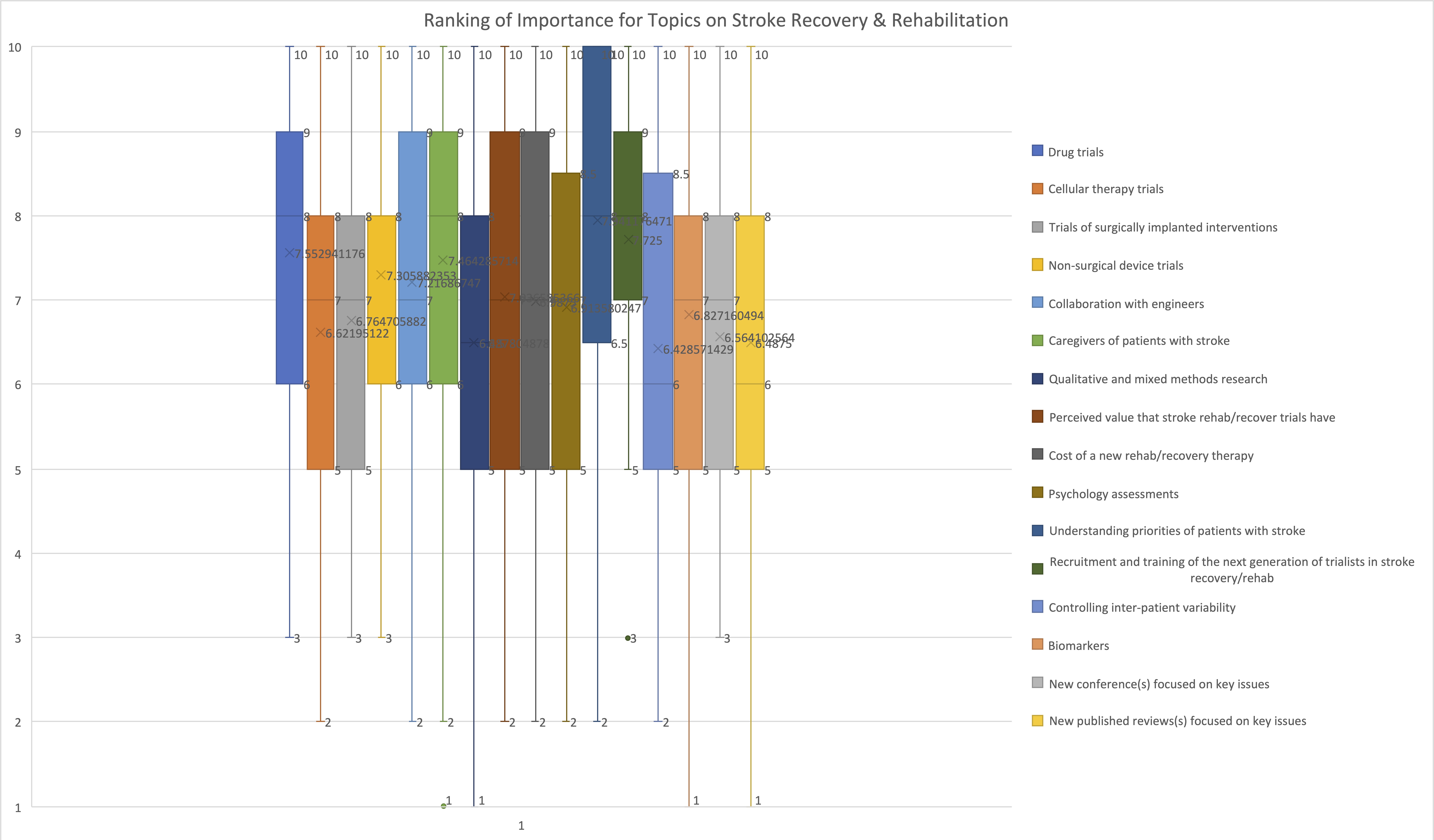 10	Understanding priorities of patients with stroke
  9	Drug trials
  9	Collaboration with engineers
  9	Caregivers of patients with stroke
  9	Perceived value that stroke rehab/recovery trials have
  9	Cost of a new rehab/recovery therapy
  9	Recruitment/training of next generation of trialists in stroke rehab/recovery
Unique challenges to stroke recovery/rehabilitation trials
Young field of investigation
PubMed search “stroke recovery”
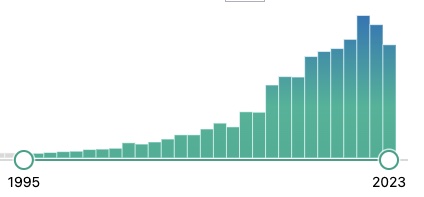 Unique challenges to stroke recovery/rehabilitation trials
Young field of investigation
Biomarkers still being defined
Unique challenges to stroke recovery/rehabilitation trials
Young field of investigation
Biomarkers still being defined
Biomarkers are sometimes unfamiliar
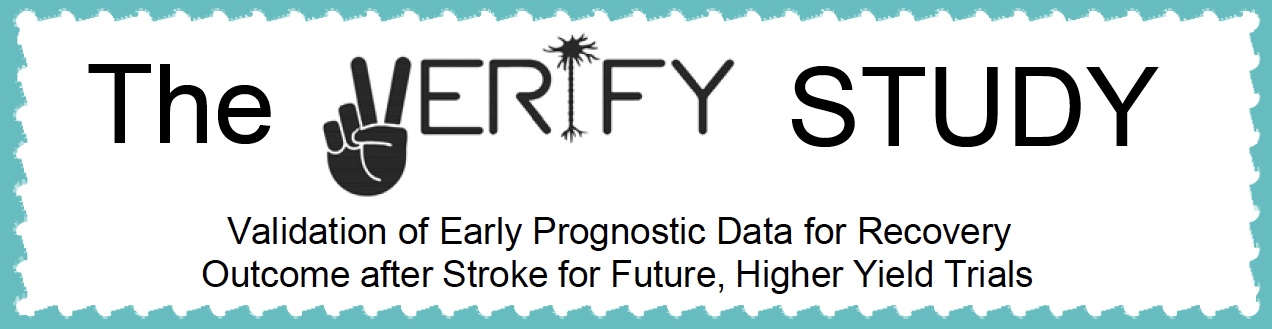 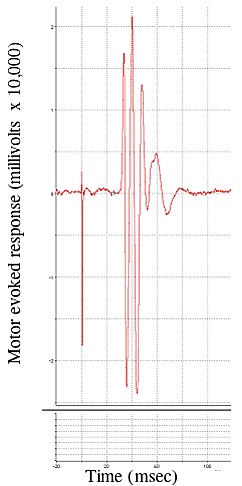 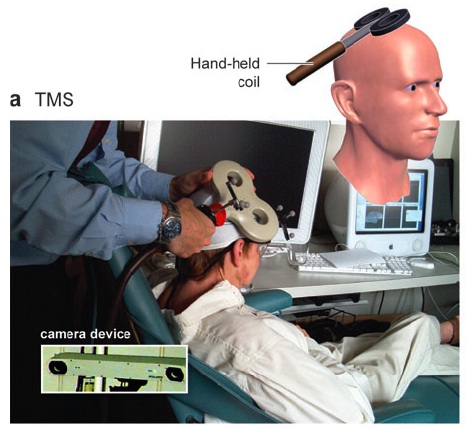 Unique challenges to stroke recovery/rehabilitation trials
Young field of investigation
Biomarkers still being defined
Biomarkers are sometimes unfamiliar
Often need many treatment sessions
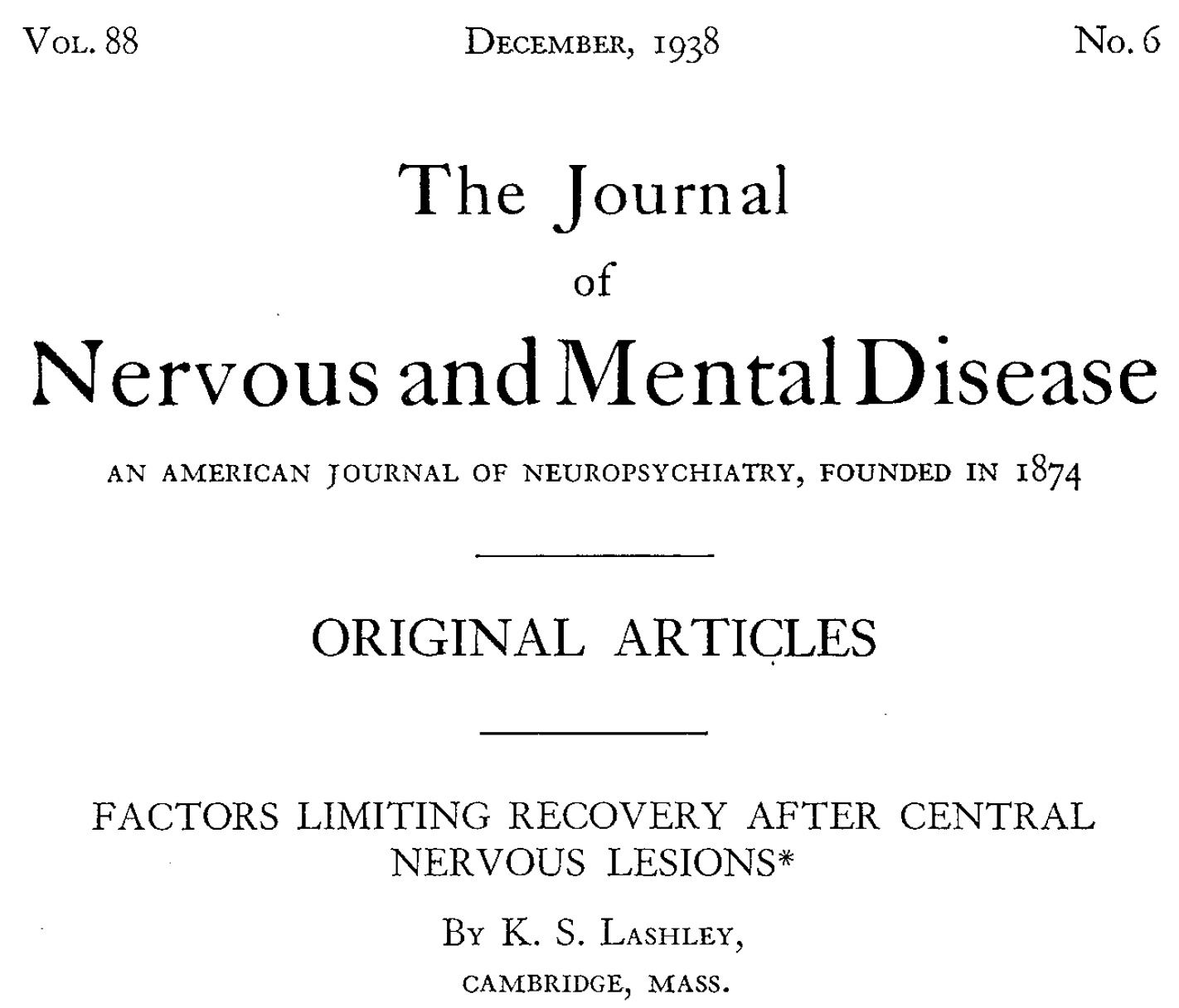 “After extensive lesions, the amount of training necessary to reestablish the habits is much increased.”

				Lashley, KS. J Nervous Mental Disease. 1938; 88: 733-755.
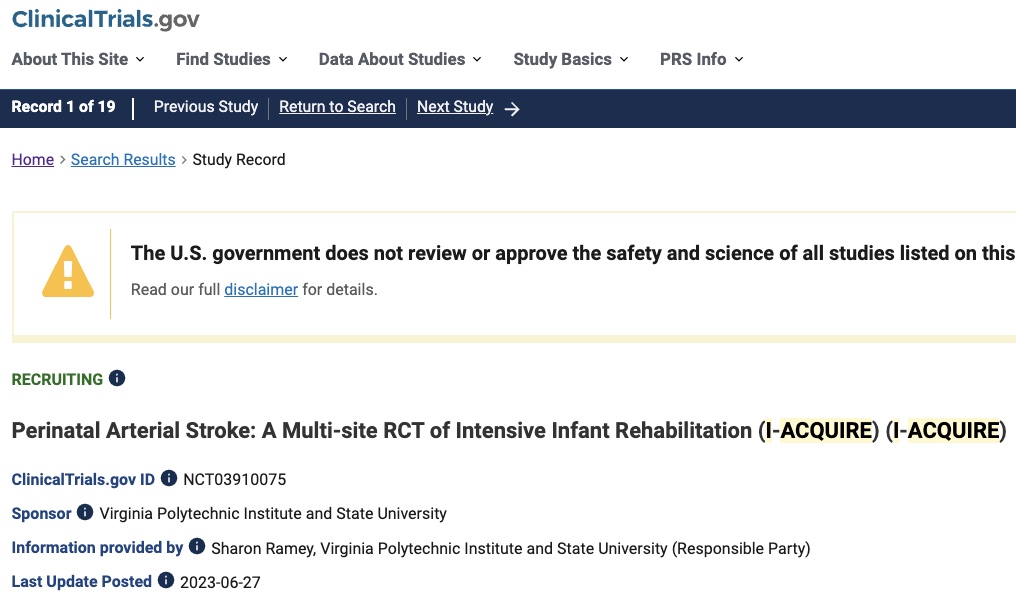 20
treatment
sessions
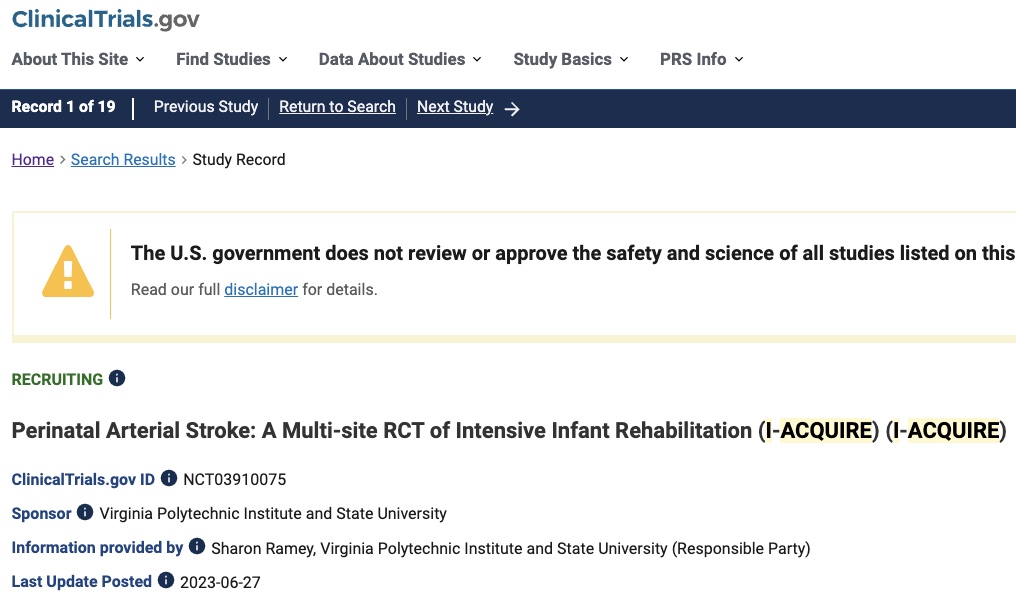 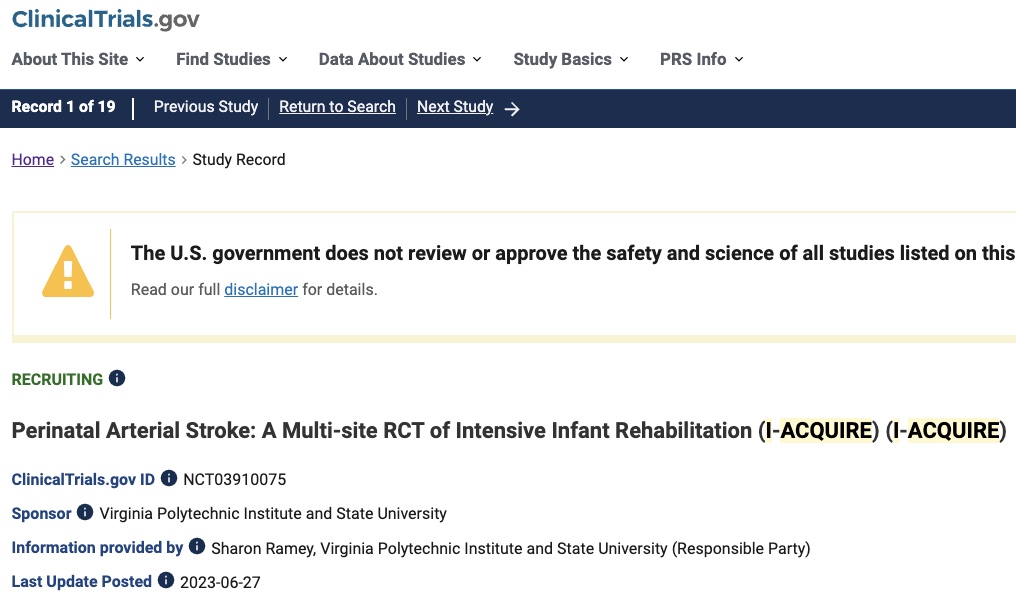 20
treatment
sessions
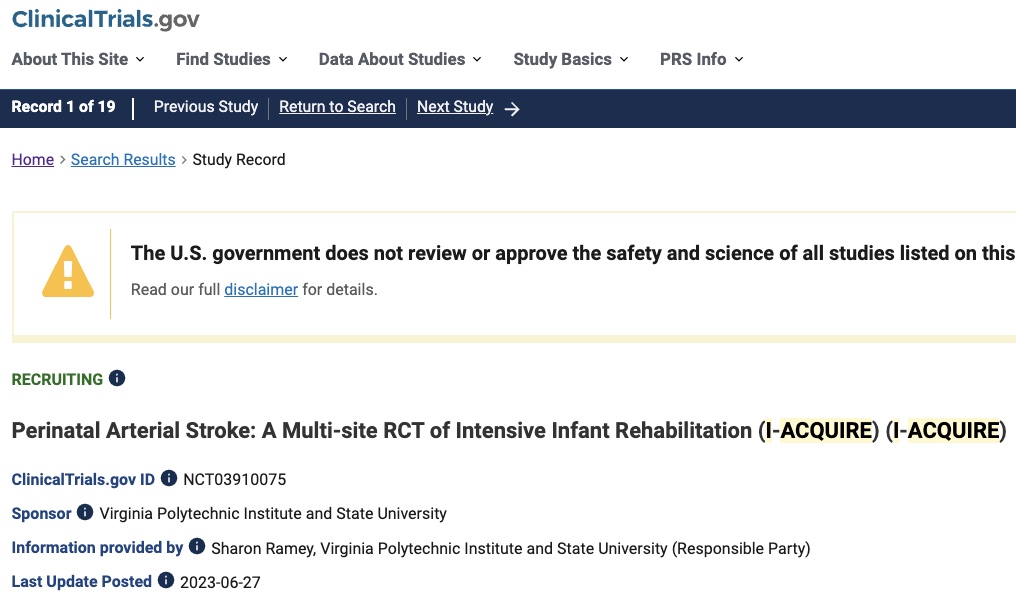 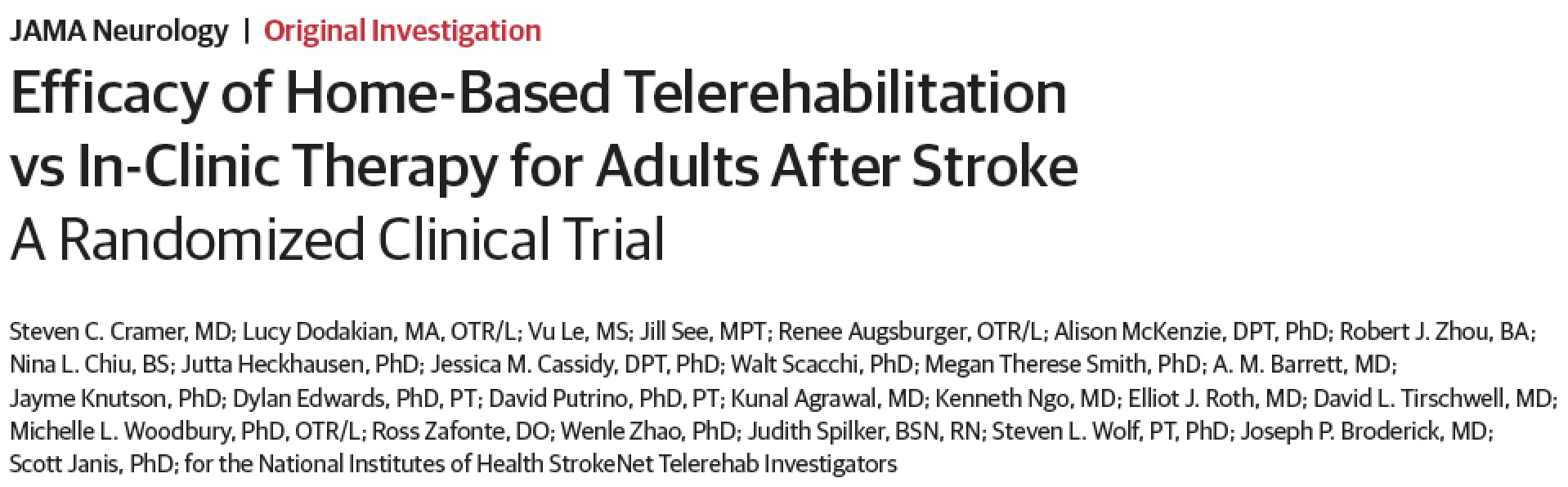 36
treatment
sessions
Cramer et al. JAMA Neurology. 2019; 76:1079-1087
Unique challenges to stroke recovery/rehabilitation trials
Young field of investigation
Biomarkers still being defined
Biomarkers are sometimes unfamiliar
Often need many treatment sessions
Often patients change treatment setting during the trial
Unique challenges to stroke recovery/rehabilitation trials
Young field of investigation
Biomarkers still being defined
Biomarkers are sometimes unfamiliar
Often need many treatment sessions
Often patients change treatment setting during the trial
Often require multidisciplinary teams
Unique challenges to stroke recovery/rehabilitation trials
Young field of investigation
Biomarkers still being defined
Biomarkers are sometimes unfamiliar
Often need many treatment sessions
Often patients change treatment setting during the trial
Often require multidisciplinary teams
Can study unfamiliar forms of therapeutic intervention
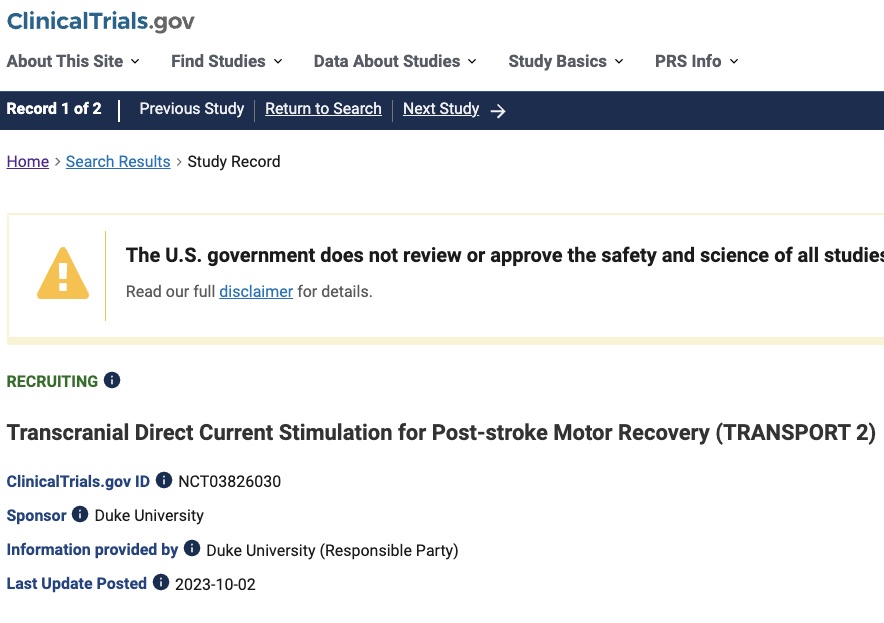 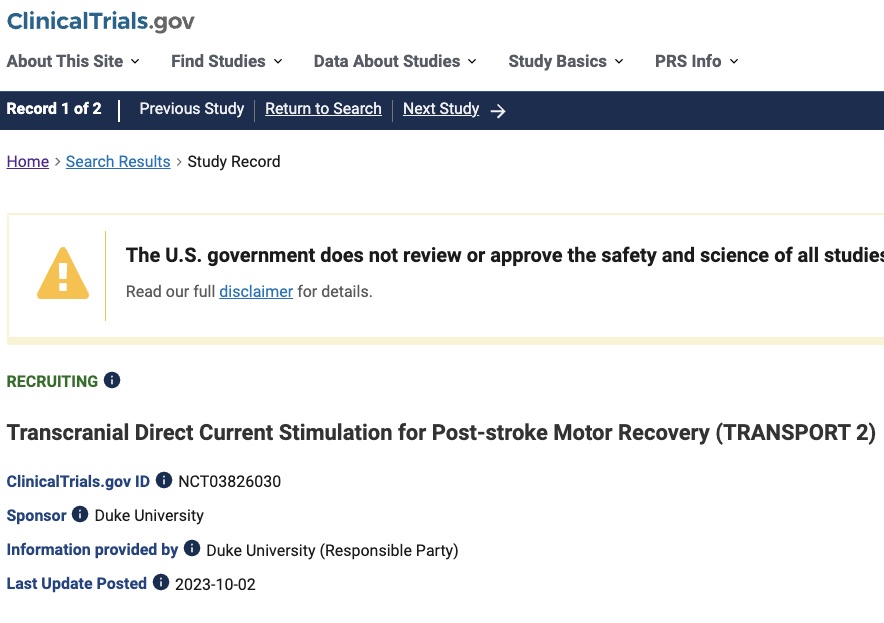 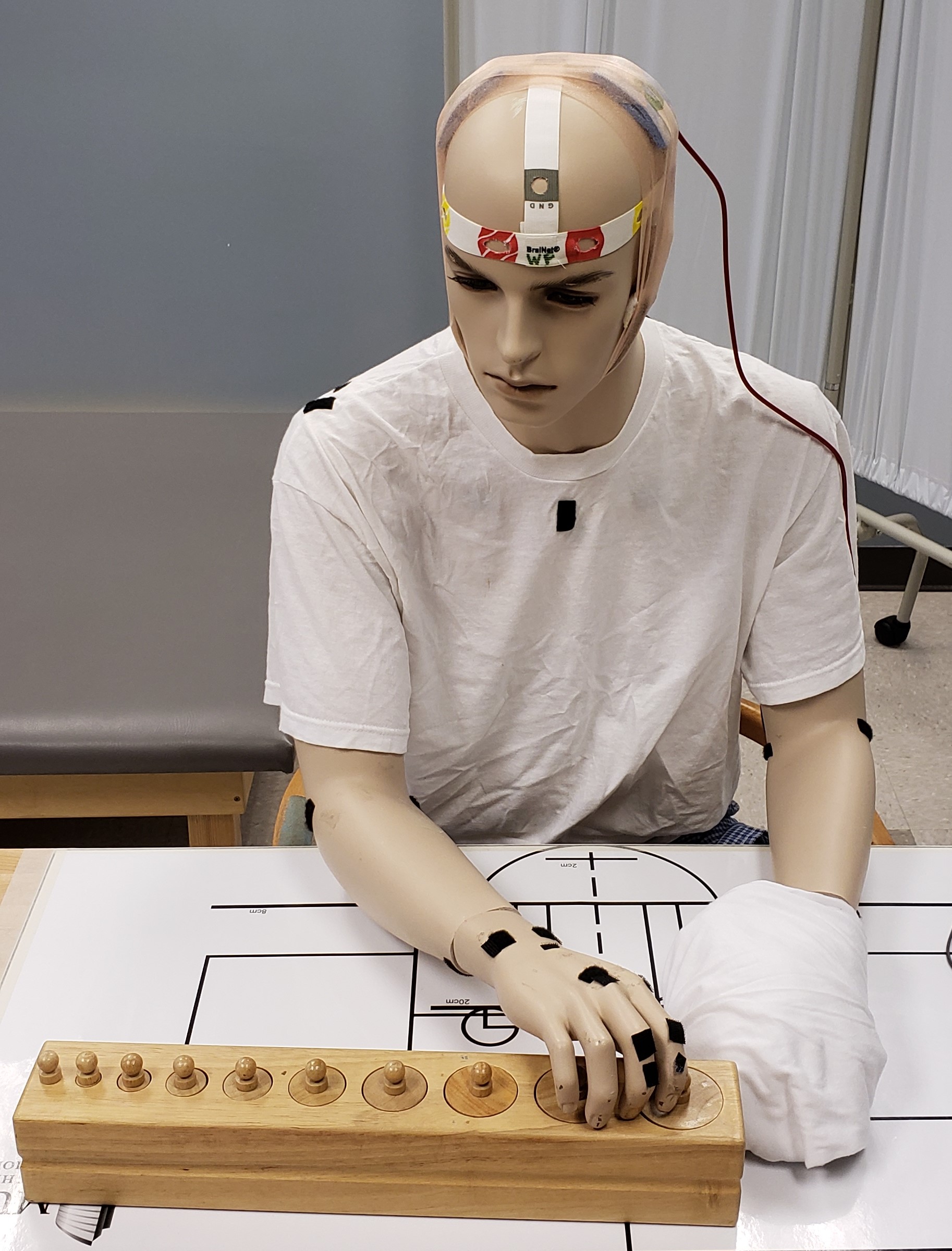 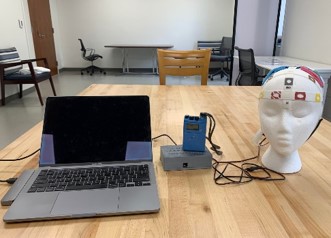 Unique challenges to stroke recovery/rehabilitation trials
Young field of investigation
Biomarkers still being defined
Biomarkers are sometimes unfamiliar
Often need many treatment sessions
Often patients change treatment setting during the trial
Often require multidisciplinary teams
Can study unfamiliar forms of therapeutic intervention
Often use detailed endpoints; some require special expertise
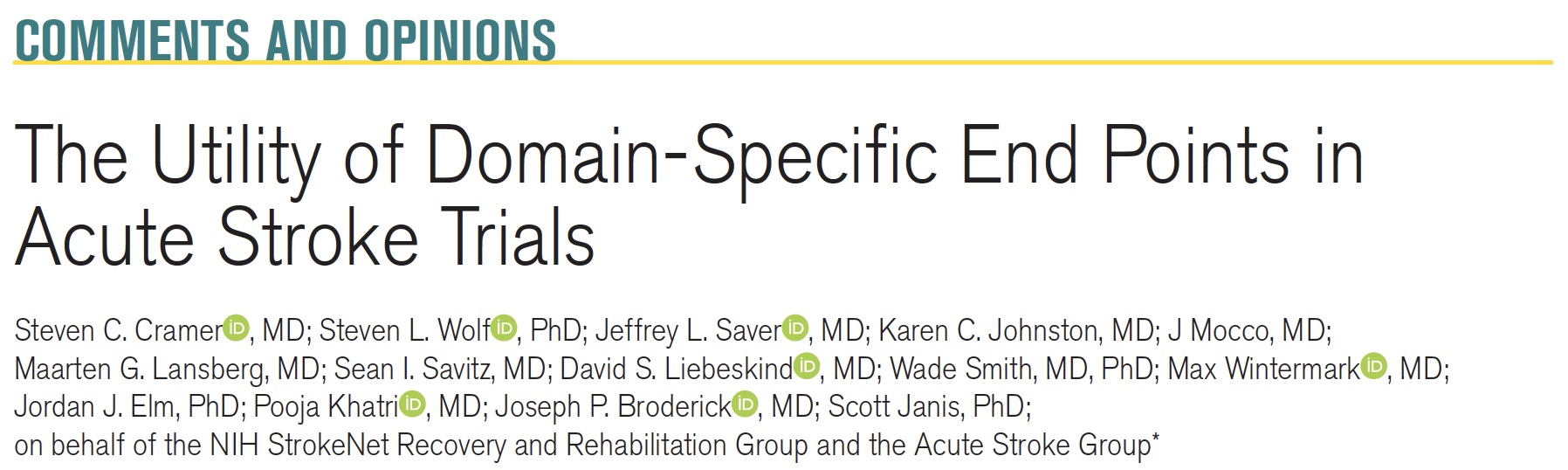 Stroke 2021; 52:1154-1161
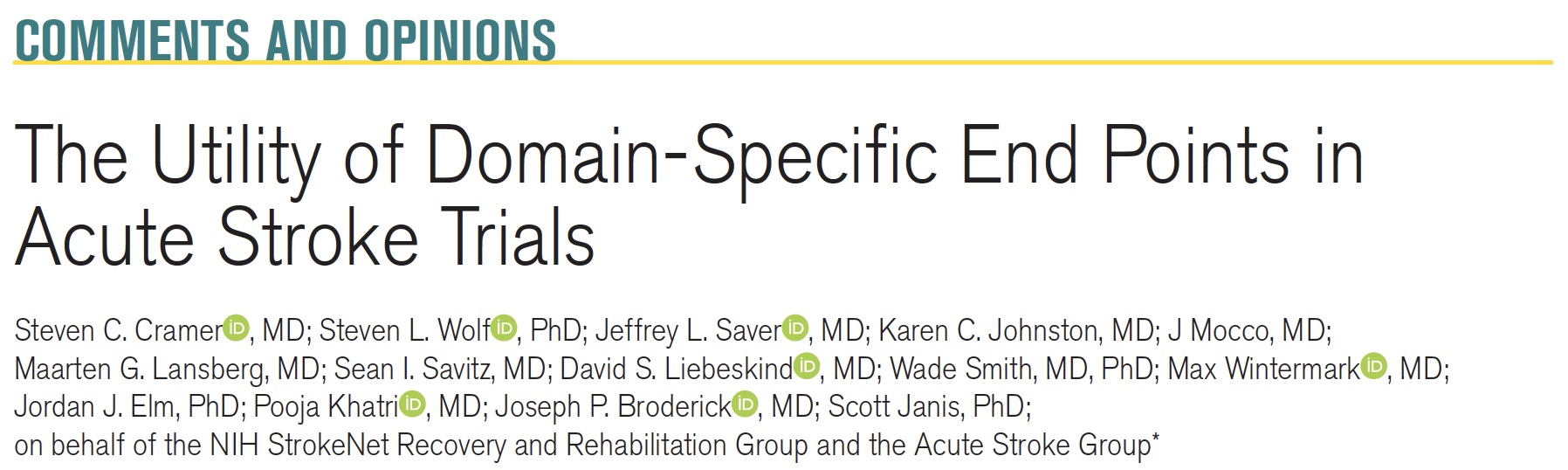 Stroke 2021; 52:1154-1161
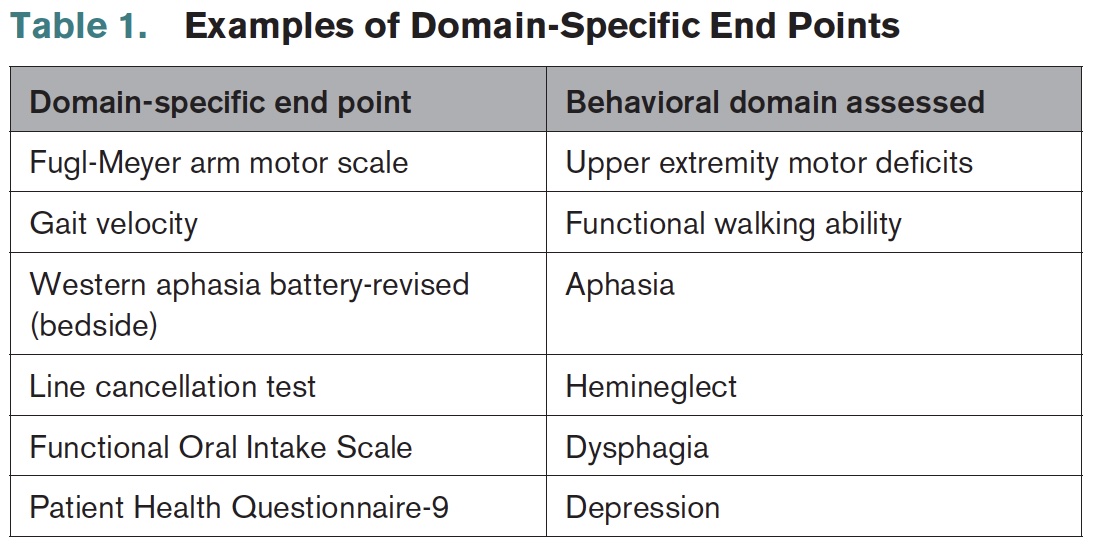 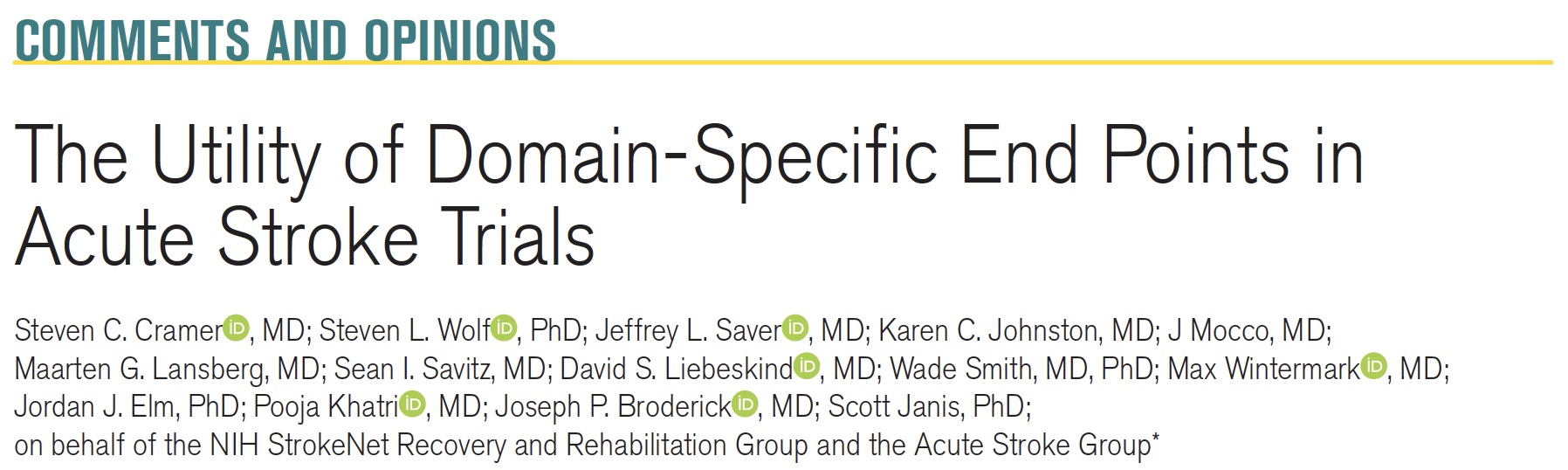 Stroke 2021; 52:1154-1161
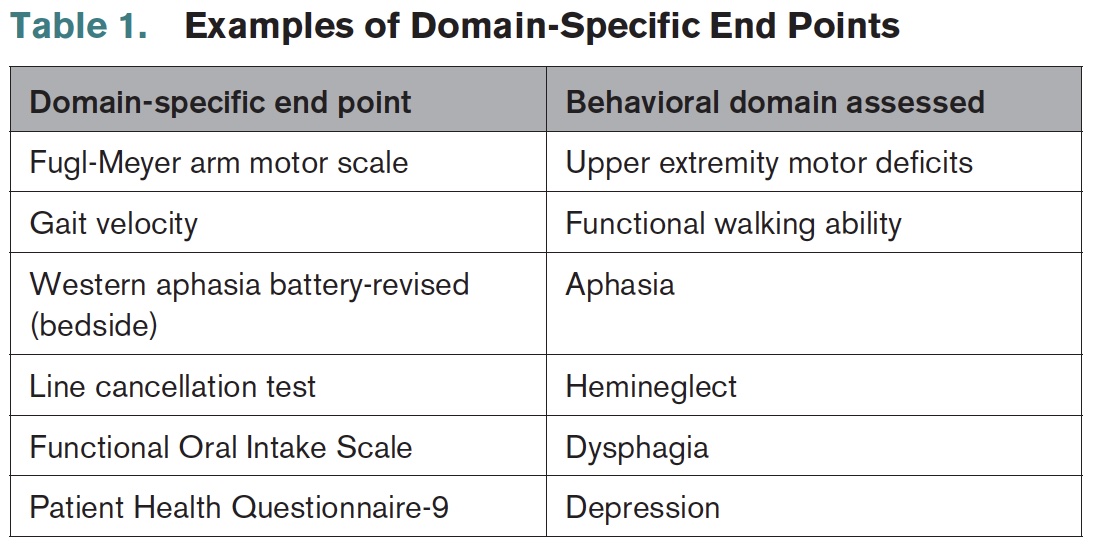 WHY?
Increased resolution
Better insight into recovery
Individual brain systems
Examined different behaviors in relation to mRS score
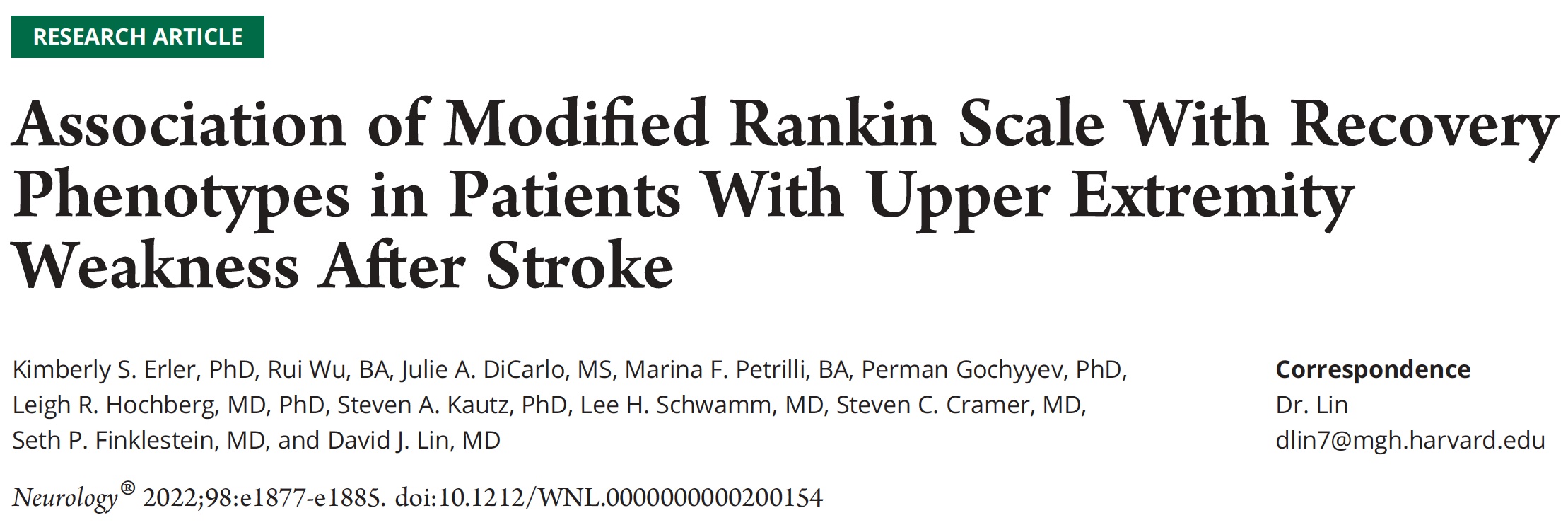 Erler et al. Neurology. 2022; 98:e1877-e1885
Examined different behaviors in relation to mRS score

Specific behaviors show a wide range at any given mRS score
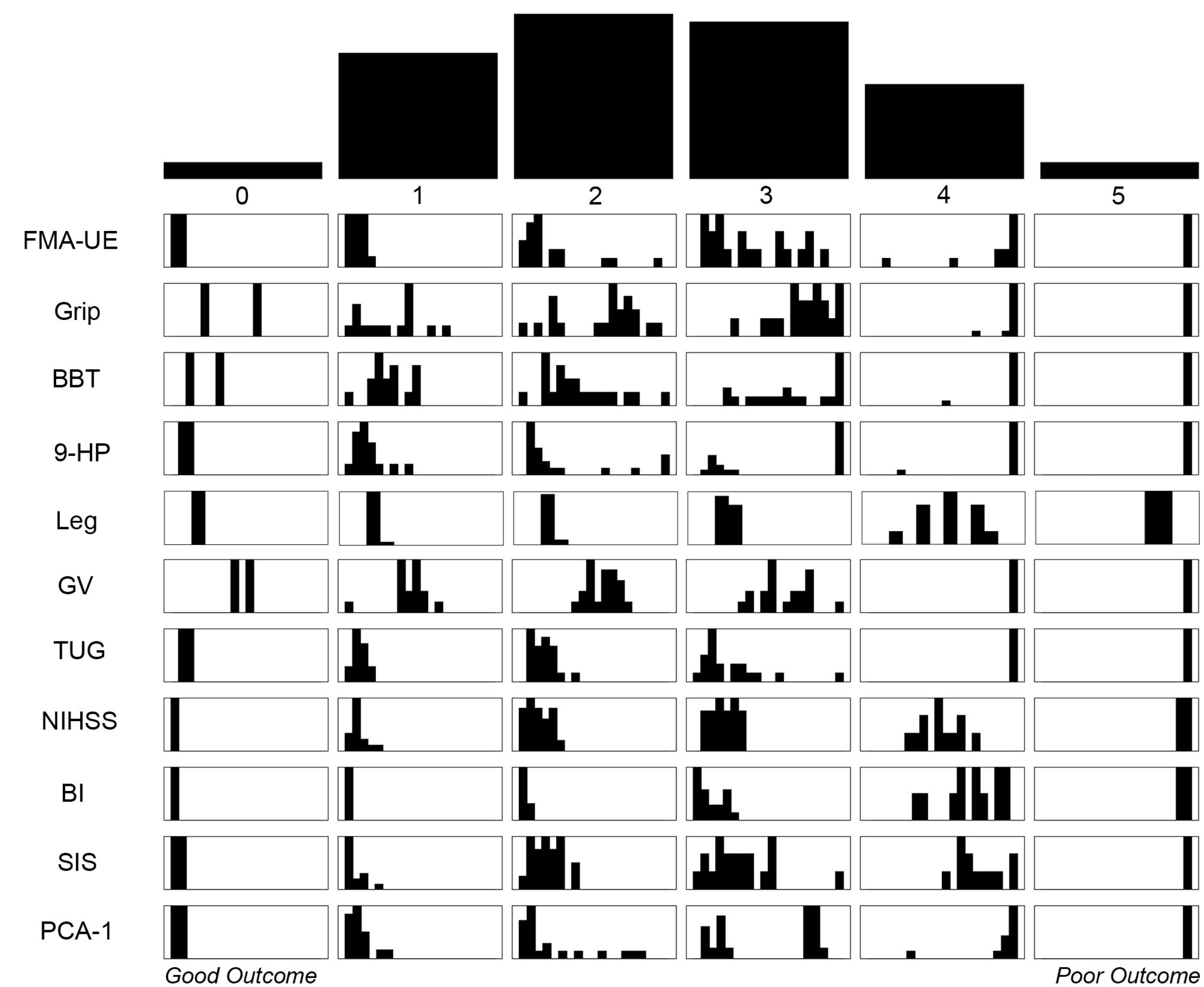 Erler et al. Neurology. 2022; 98:e1877-e1885
Examined different behaviors in relation to mRS score

Specific behaviors show a wide range at any given mRS score

Values overlap substantially with neighboring mRS scores
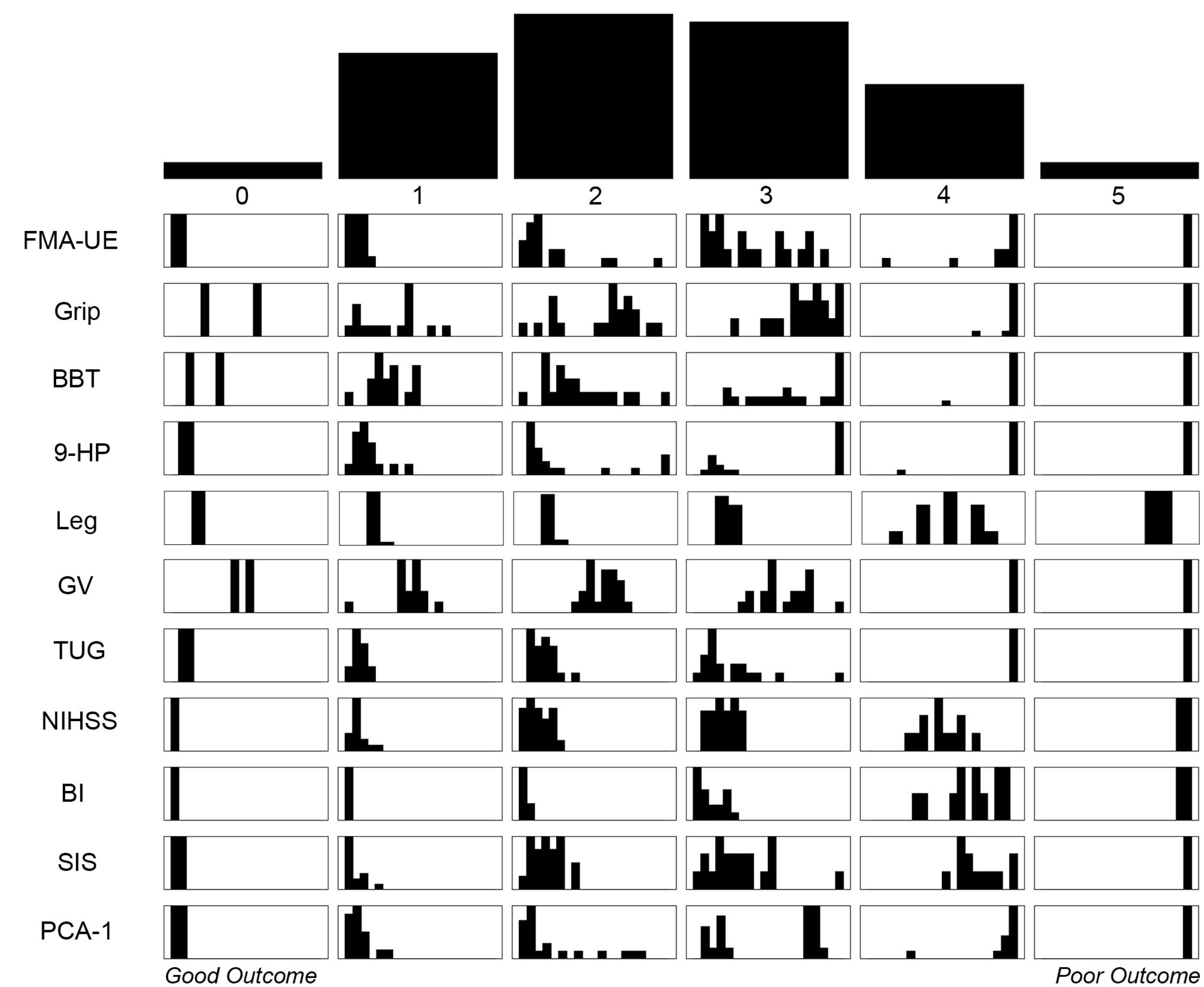 Erler et al. Neurology. 2022; 98:e1877-e1885
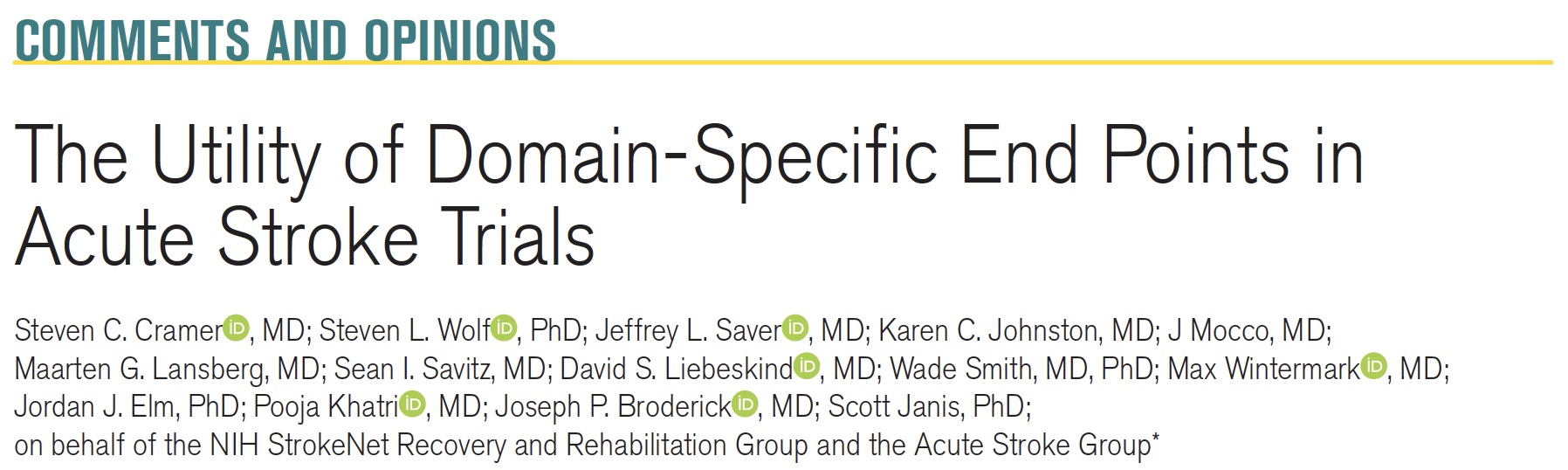 Stroke 2021; 52:1154-1161
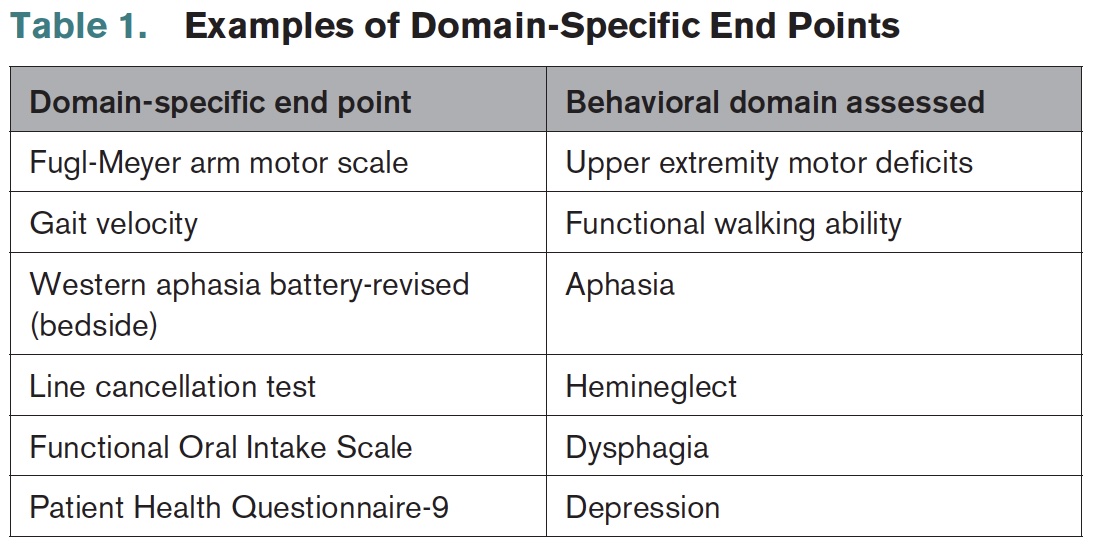 WHY?
Increased resolution
Better insight into recovery
Individual brain systems

BUT
Can be resource intensive
Less familiar
May require special hardware
Opportunities in StrokeNet
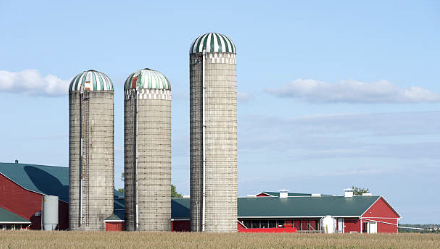 Opportunities in StrokeNet
Common endpoints across all StrokeNet trials; big data
Can integrate recovery trials into acute and prevention studies
Potential to join forces for patient recruitment
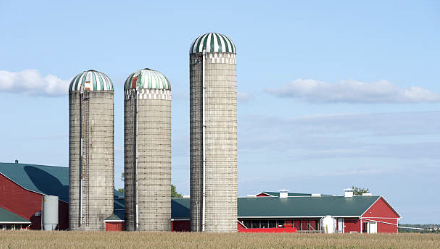 NIH StrokeNet Network Meeting
October, 2023



DOMAIN SPECIFIC CONSIDERATIONS





Recovery& Rehabilitation Group

Steven C. Cramer, MD